First LCLS-II Production Cavity Results with N-Doping
Dan Gonnella
2017 TTC Workshop
February 21, 2017
Outline
Introduction to LCLS-II
Cavity Preparation Method
Transfer of N-Doping to Production
RF Results from First Cavities
Summary
2
2017 TTC Workshop
Outline
Introduction to LCLS-II
Cavity Preparation Method
Transfer of N-Doping to Production
RF Results from First Cavities
Summary
3
2017 TTC Workshop
Introduction to LCLS-II
The SRF linac is closely based on the XFEL/ILC/TESLA Design
It consists of 35 cryomodules each with 8 cavities – total of 280 cavities
The 280 1.3 GHz 9-cell cavities have a very ambitious Q specification:





Additionally, cavity must reach 19 MV/m
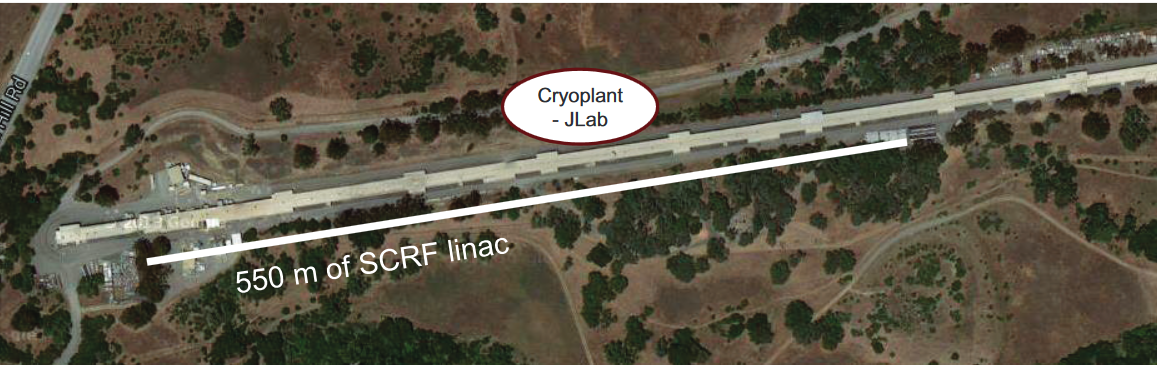 2.7 x 1010 at 16 MV/m and 2 K
2.5 x 1010 at 16 MV/m and 2 K
Q specification lowered in VT due to addition of stainless steel blank on short side of cavity – adds ~0.8 nΩ of Rres
4
2017 TTC Workshop
Outline
Introduction to LCLS-II
Cavity Preparation Method
Transfer of N-Doping to Production
RF Results from First Cavities
Summary
5
2017 TTC Workshop
Cavity Fabrication
Two vendors were chosen to build the SRF cavities
RI Research Instruments GmbH
E. Zanon S.p.a.
Niobium sheet was procured from two vendors
Tokyo Denkai
OTIC Ningxia

For the remainder of this talk, vendor names will not be used in order to protect confidentiality
6
2017 TTC Workshop
Cavity Preparation Method
In order to achieve the ambitious Q specification, all 9-cell cavities for LCLS-II are prepared with nitrogen-doping
Original recipe:
140 μm bulk EP
800oC degas for 3 hours in vacuum
2 minutes at 800oC in 20-30 mTorr of N2
6 minutes at 800oC in vacuum
5-7 μm light EP
7
2017 TTC Workshop
Issues with Original Recipe
Material from both vendors showed worse flux expulsion when treated at 800oC in single-cell cavity tests than material used during the prototyping and R&D stage
This means that magnetic field specifications would need to be tighter in order to minimize the need for efficient flux expulsion
Ambient magnetic field will be below the spec of 5 mG in the cryomodule with the current magnetic shielding design, therefore much improvement on this would be difficult
Worse flux expulsion is an independent phenomena from N-Doping – It impacts all cavity preparation methods
8
2017 TTC Workshop
Initial Cavity Results
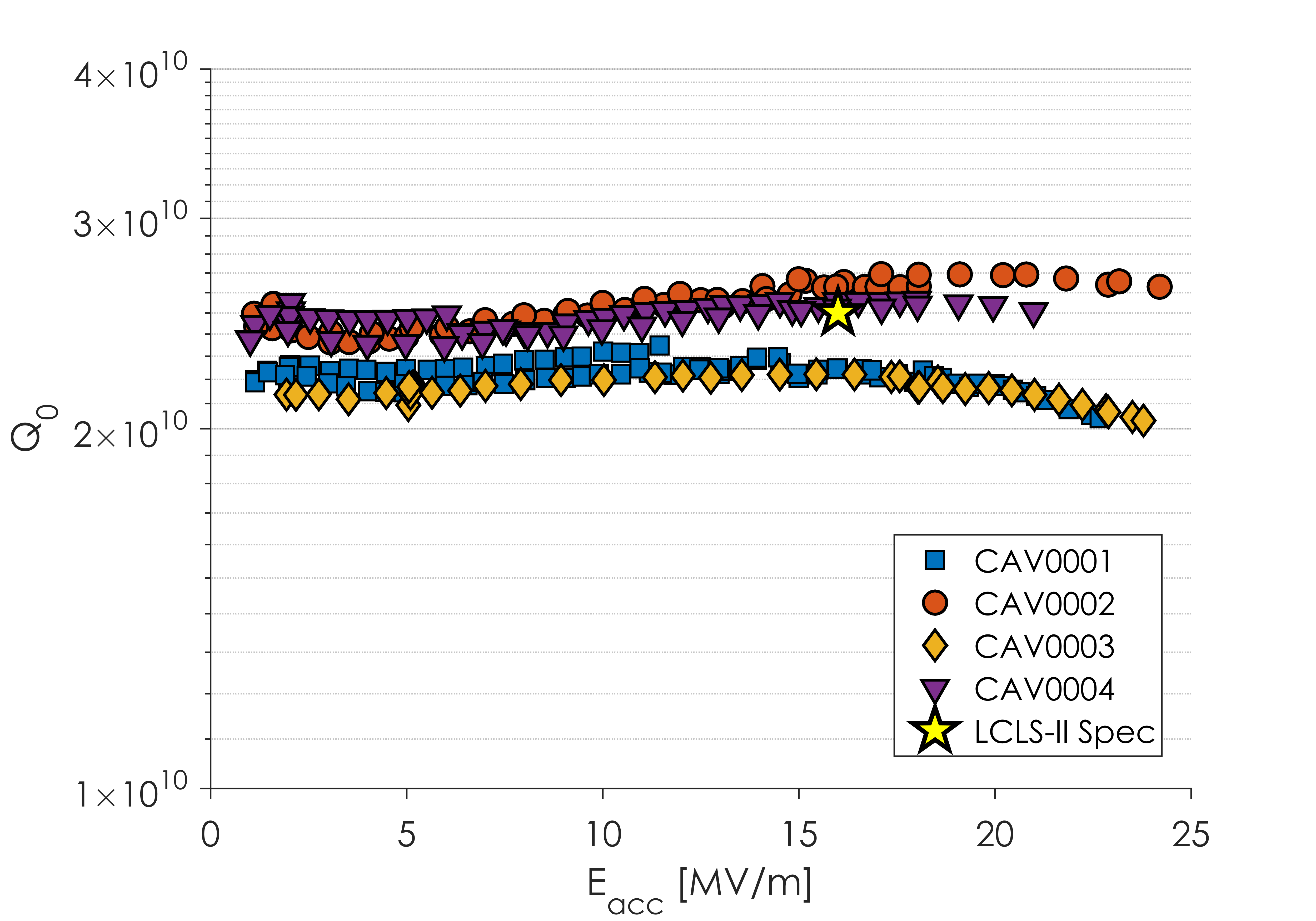 Some Great Cavities
Some Good Cavities
All these cavities tested in very low (0-1 mG) magnetic fields
9
2017 TTC Workshop
Residual Resistance
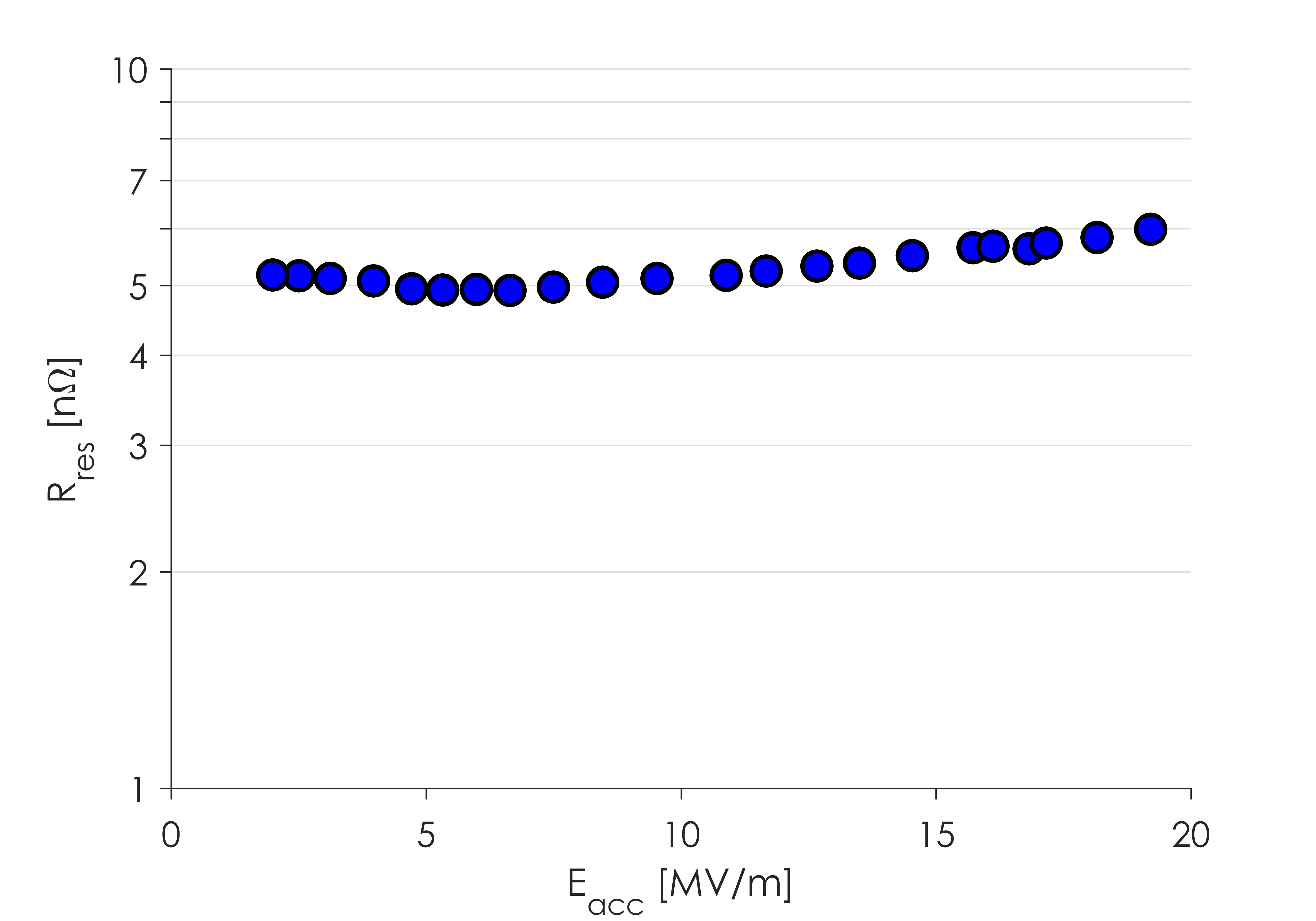 Rres significantly higher than in R&D Cavities
10
2017 TTC Workshop
Cavity Preparation Method
In order to achieve the ambitious Q specification, all 9-cell cavities for LCLS-II are prepared with nitrogen-doping
Updated recipe:
200 μm bulk EP
900oC degas for 3 hours in vacuum
2 minutes at 800oC in 20-30 mTorr of N2
6 minutes at 800oC in vacuum
5-7 μm light EP
For more information on flux expulsion and the change in recipe see Ari Palczewski’s Talk
11
2017 TTC Workshop
Residual Resistance
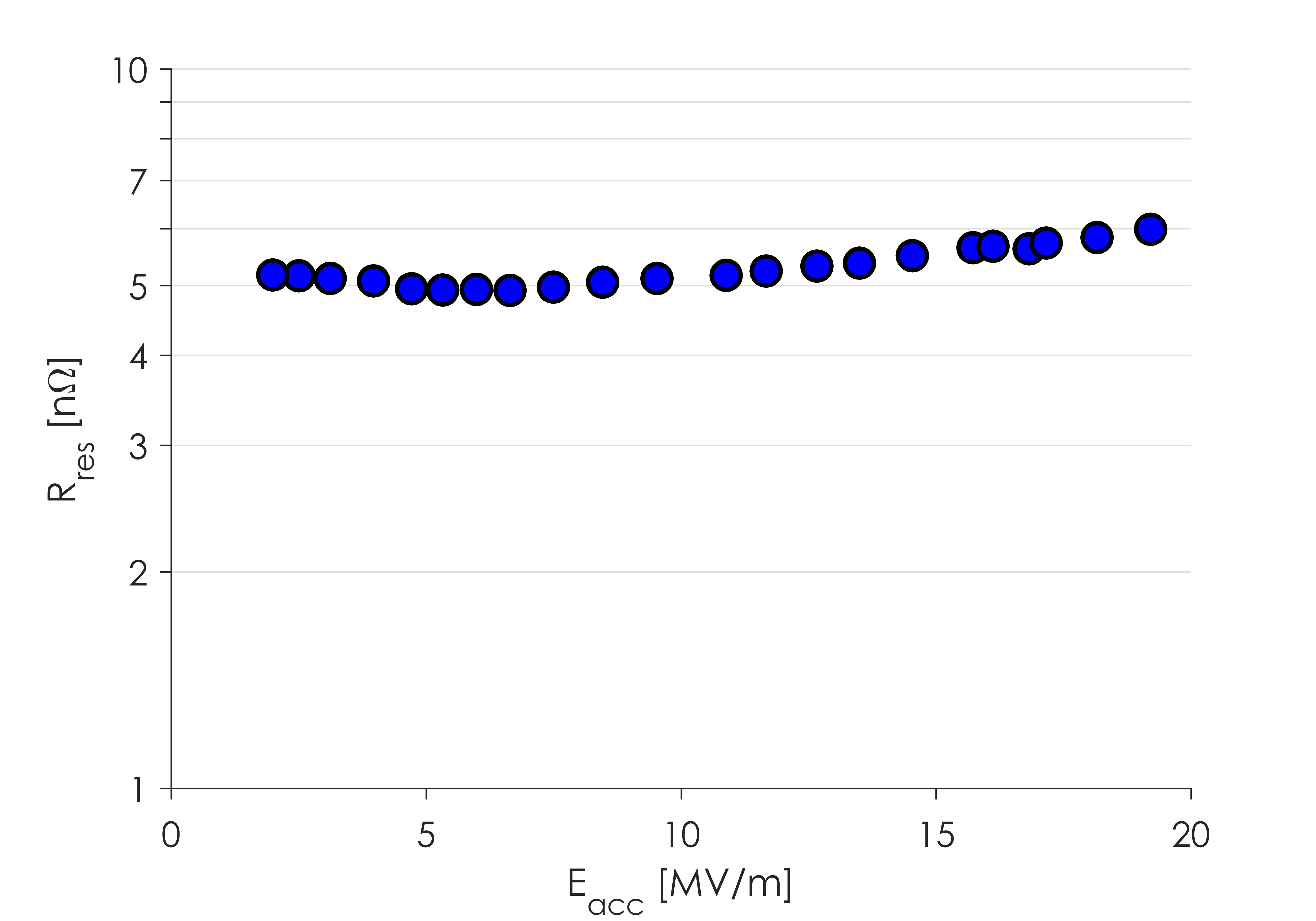 12
2017 TTC Workshop
Residual Resistance
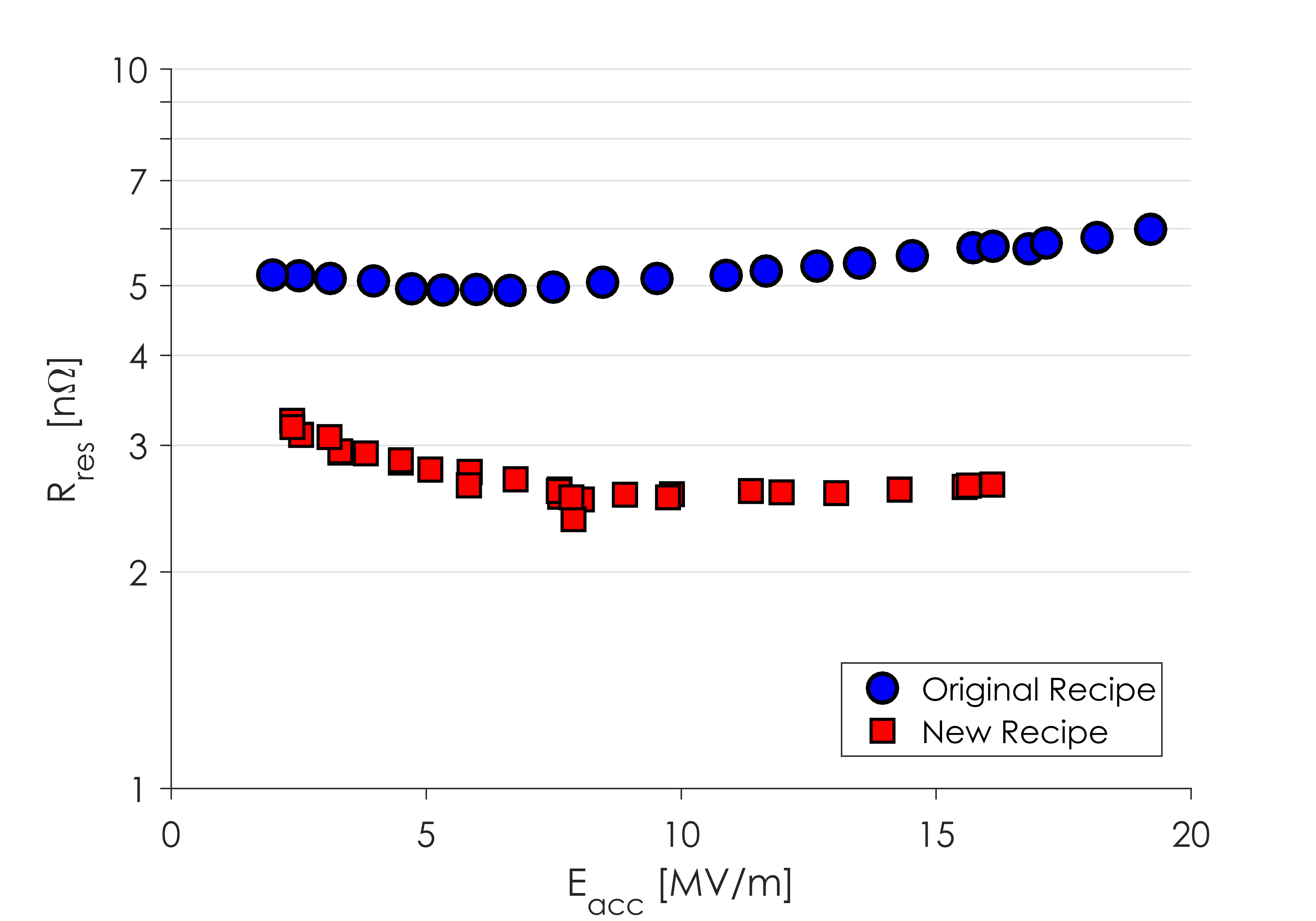 Lower Rres due to more bulk EP and better flux expulsion
13
2017 TTC Workshop
Initial Cavity Results
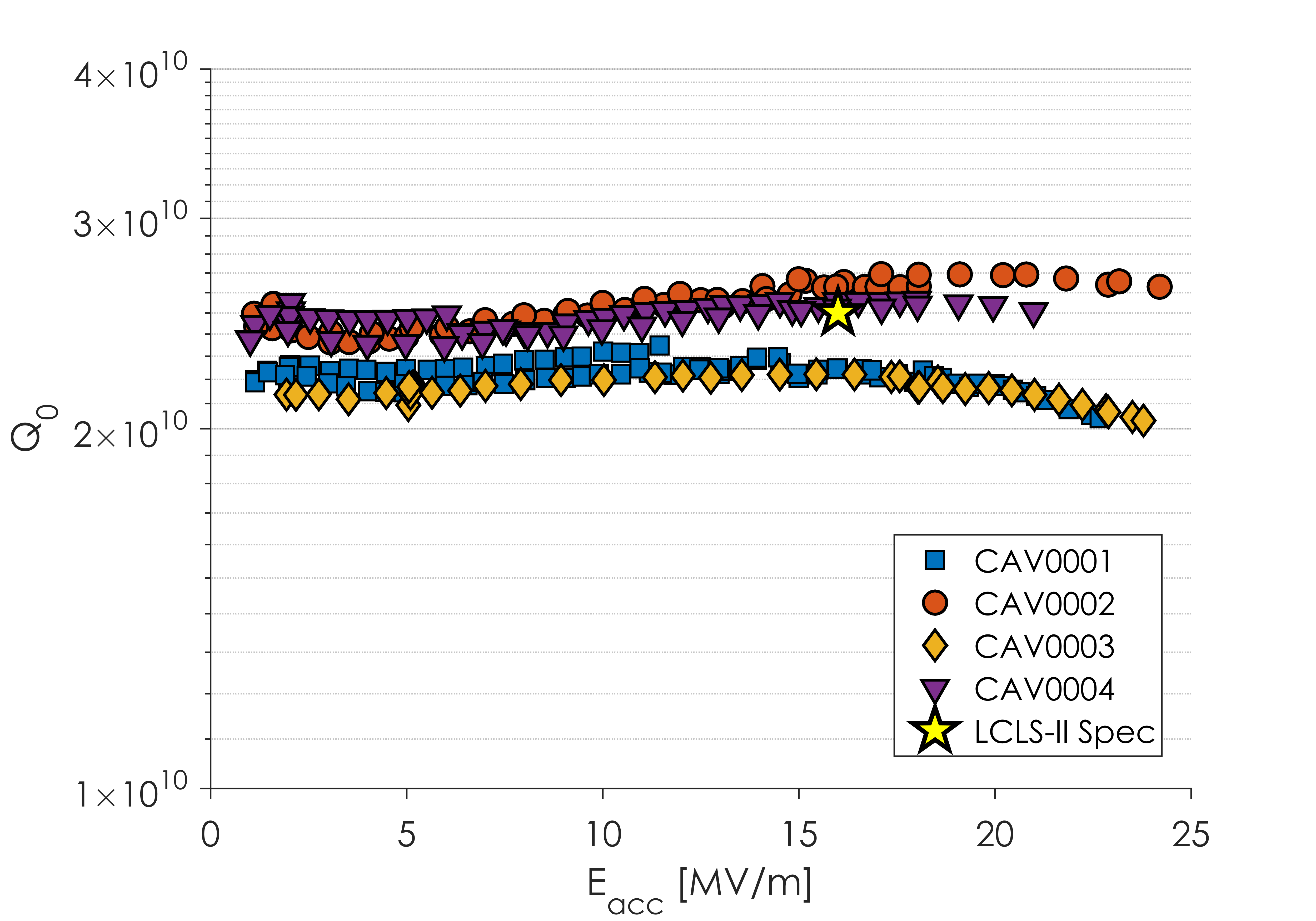 14
2017 TTC Workshop
Cavity Results after Recipe Change
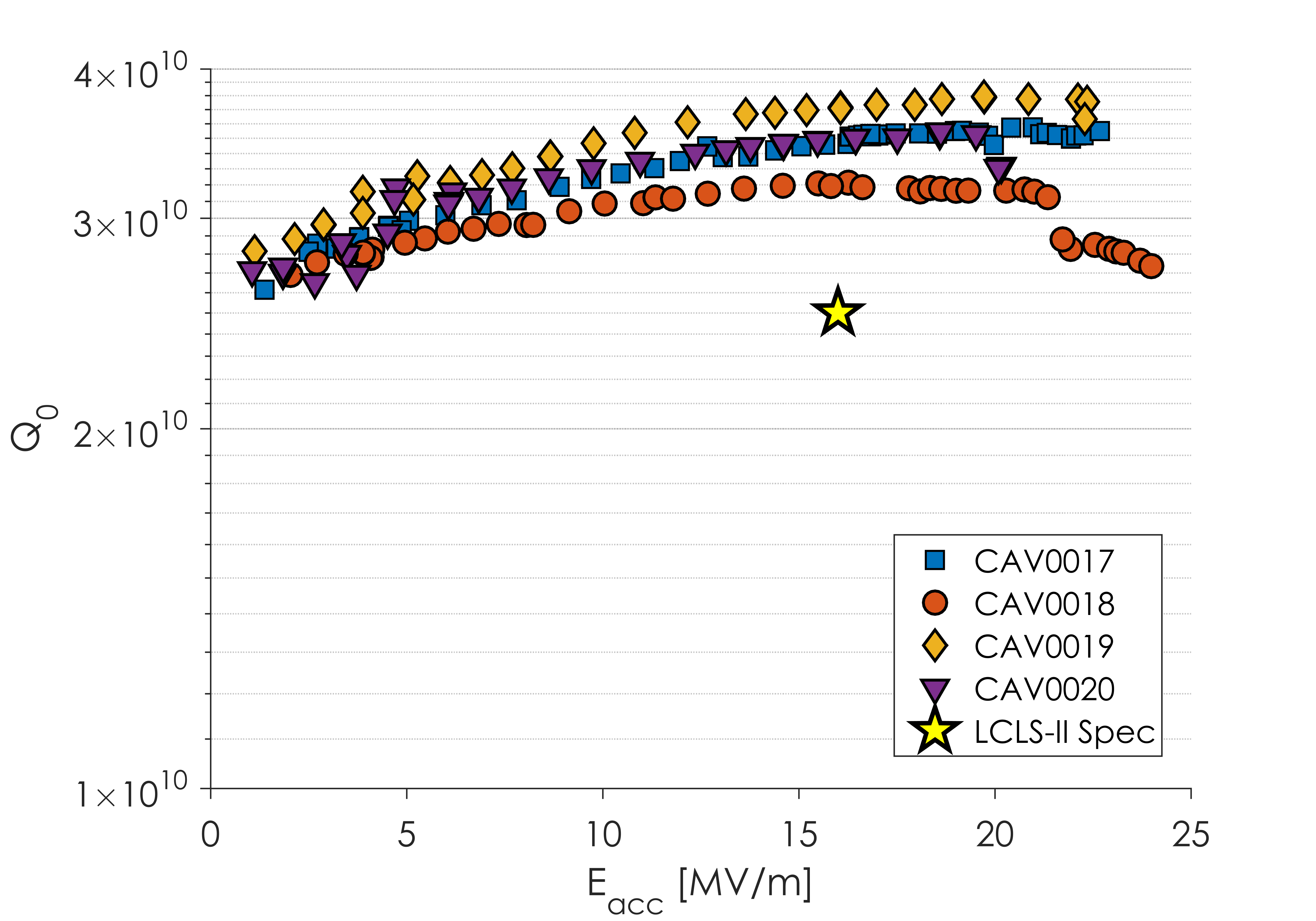 15
2017 TTC Workshop
Outline
Introduction to LCLS-II
Cavity Preparation Method
Transfer of N-Doping to Production
RF Results from First Cavities
Summary
16
2017 TTC Workshop
BCS Resistance in Production Cavities
RBCS is a good measurement of the doping
Doping is unaffected by recipe change
RBCS obtained in production cavities is similar to that obtained during the R&D phase
Doping protocols successfully transferred to vendors for production
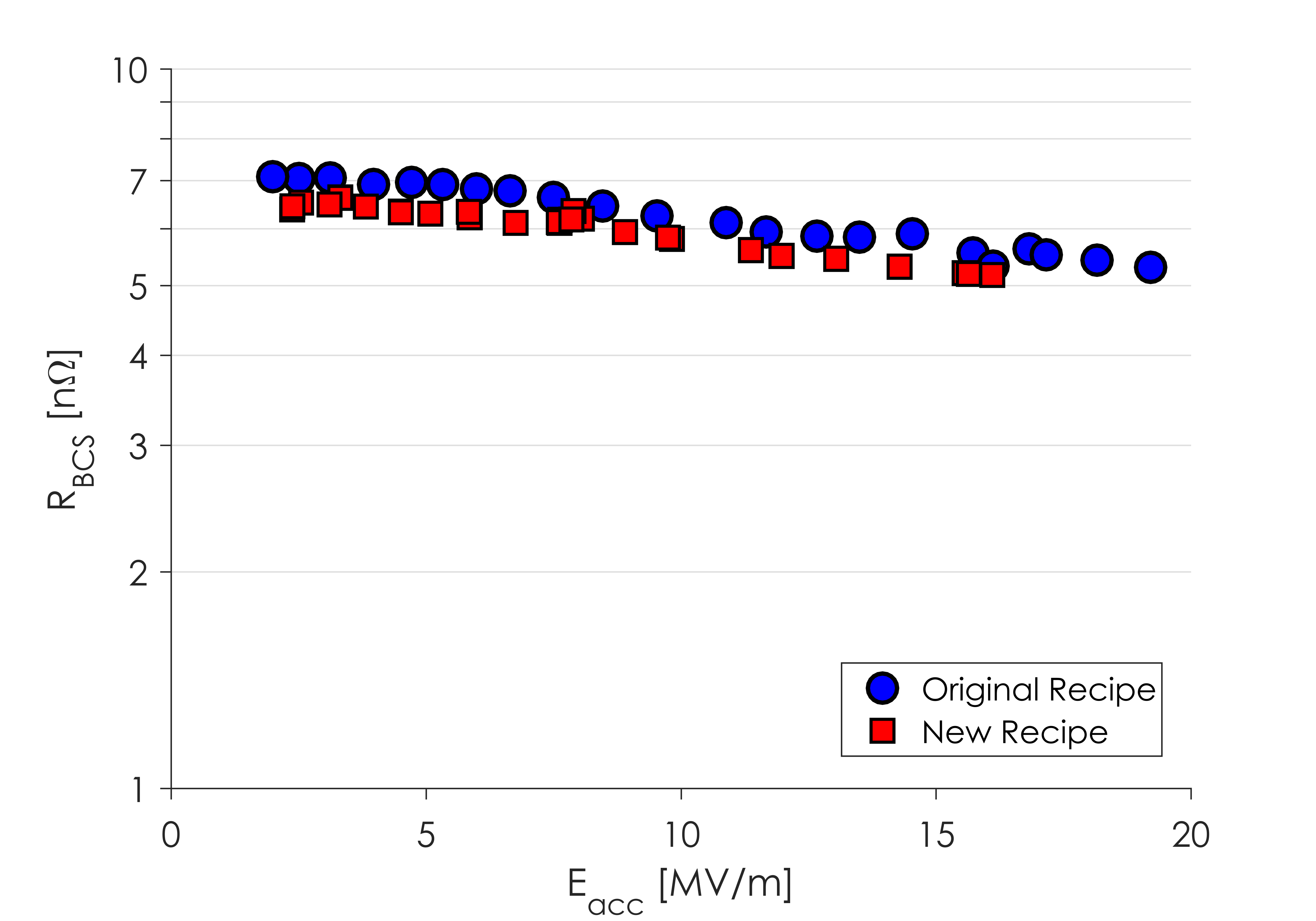 Small Representative Subset of Cavities
17
2017 TTC Workshop
Outline
Introduction to LCLS-II
Cavity Preparation Method
Transfer of N-Doping to Production
RF Results from First Cavities
Summary
18
2017 TTC Workshop
Vendor Statistics
22 Cavities from Vendor A have been tested, a mix of Material 1 and 2
8 received original recipe
Remaining 14 received new recipe
44 Cavities from Vendor B have been tested, all from Material 1
16 received original recipe
Remaining 28 received new recipe
19
2017 TTC Workshop
Vendor B Results
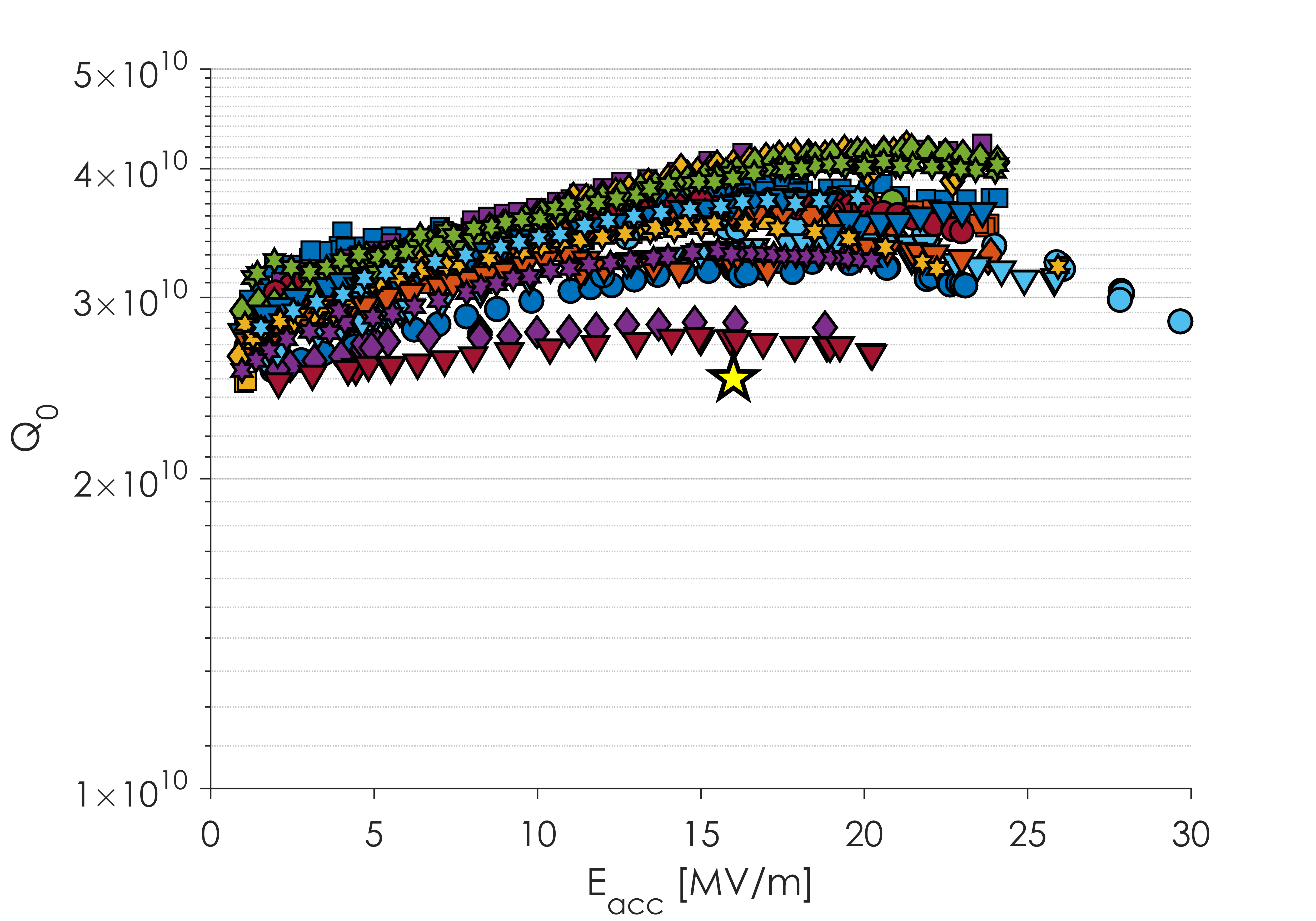 Majority of Cavities Now above 3x1010
Almost all Vendor B Cavities Quench above 22 MV/m
Subset of Vendor B Cavities after Recipe Change
All Material 1
Magnetic field in VT Dewars no longer actively compensated – most of these tests in >5 mG
20
2017 TTC Workshop
Vendor A Results
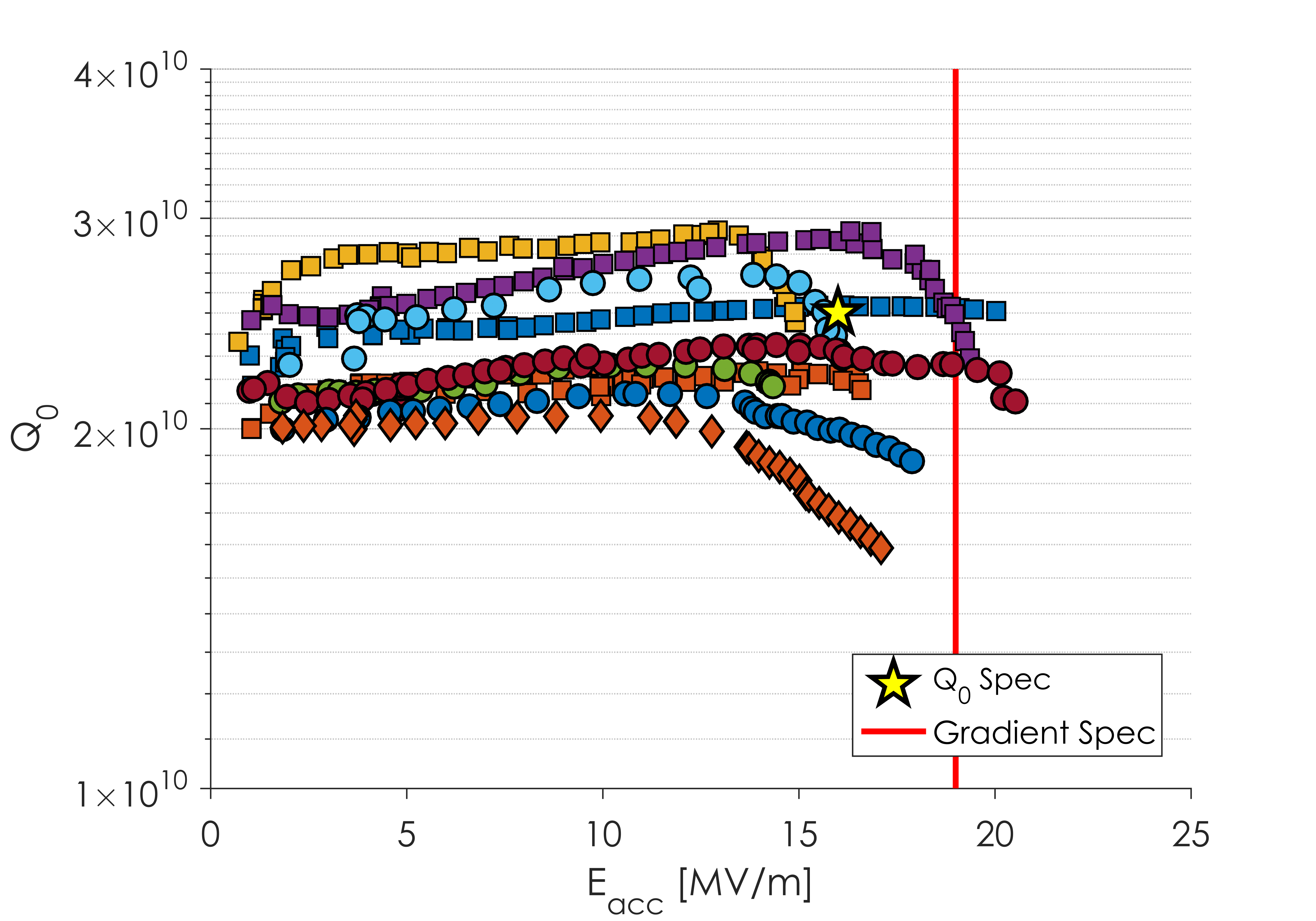 Spread in Q Due to Change in Recipe
All Material 2
Large Q Slope present in some cavities leading to quench below the spec of 19 MV/m
Related to material?
21
2017 TTC Workshop
Vendor A Results
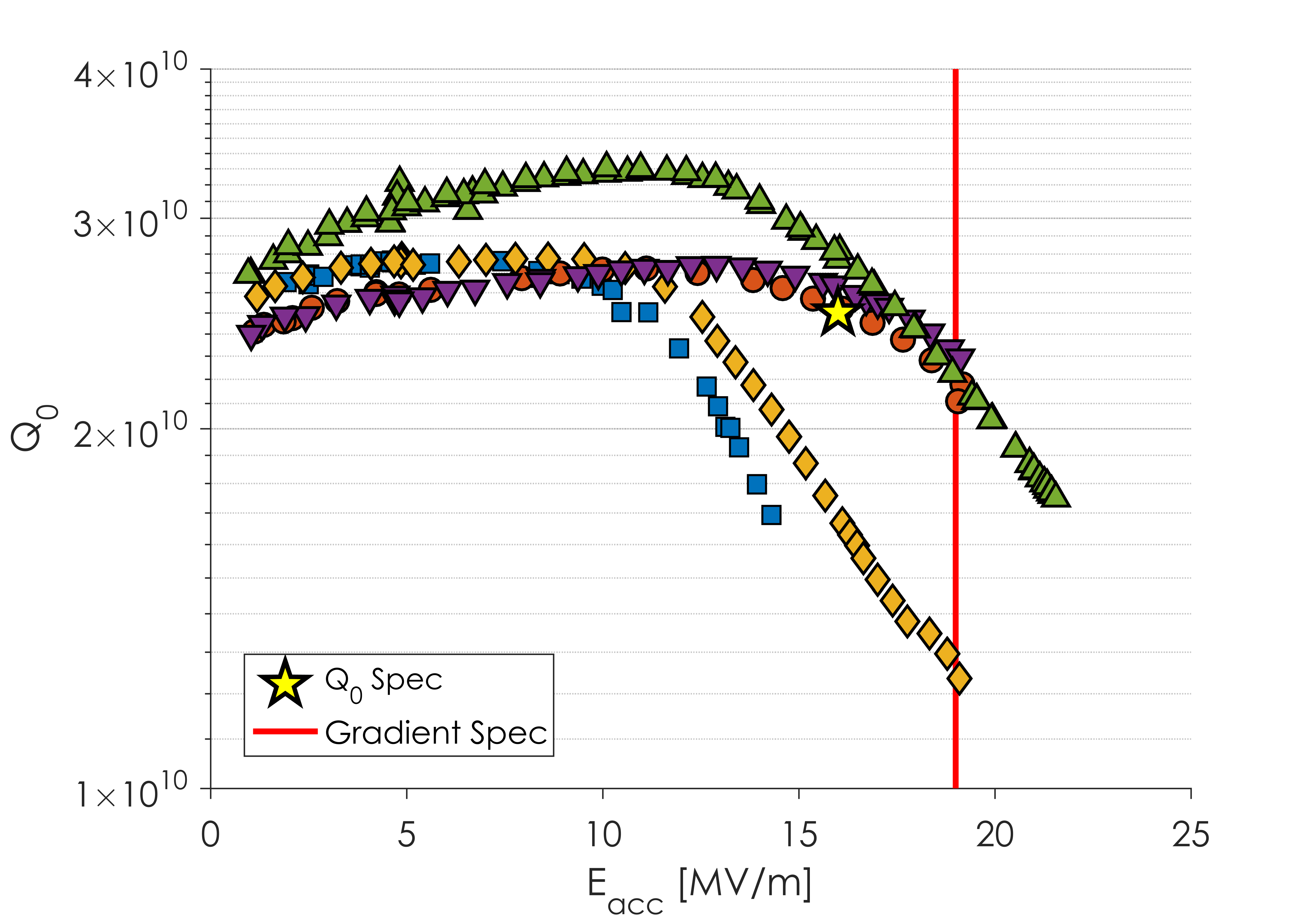 All Material 1
Gradient limitation not related to material type
22
2017 TTC Workshop
Vendor A – Surface Roughness
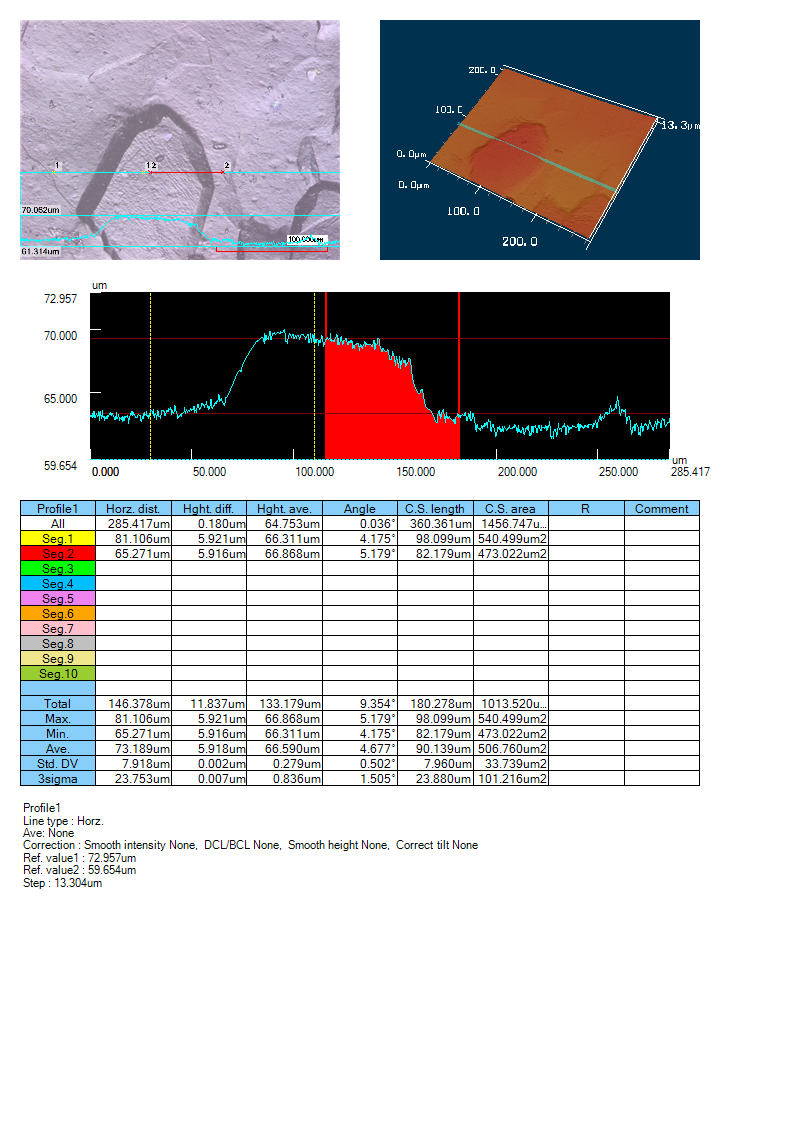 This Issue was Fixed
Image courtesy of Y. Trenikhina
EP at Vendor A was producing a very rough surface
Roughness was as high as 15 μm
It was found that EP temperature was leading to the EP no longer being in the “polishing regime” but in the “etching regime”
23
2017 TTC Workshop
Vendor A – Improved EP
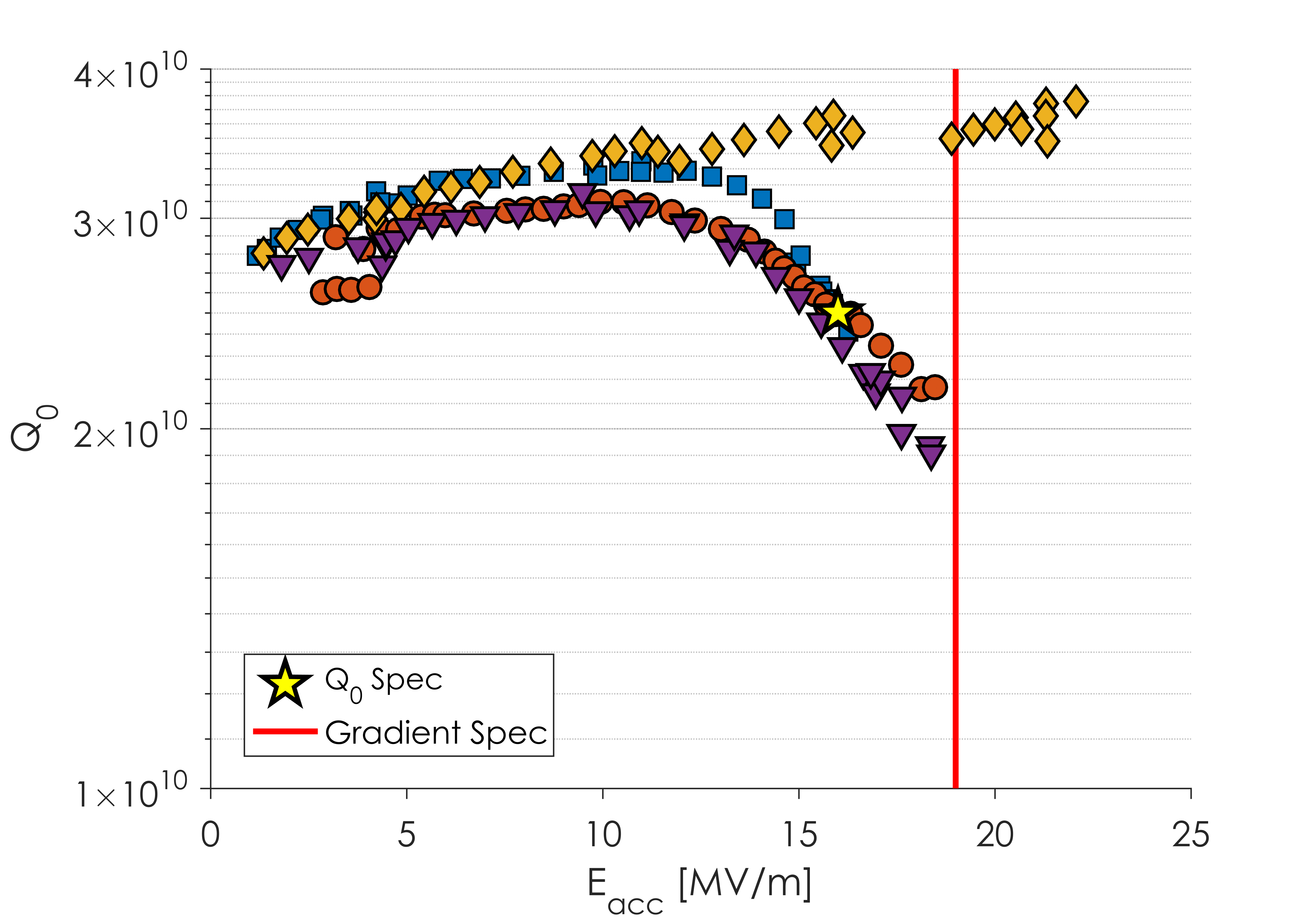 Q Slope and gradient limitation still present
24
2017 TTC Workshop
Vendor A – Increased Removal
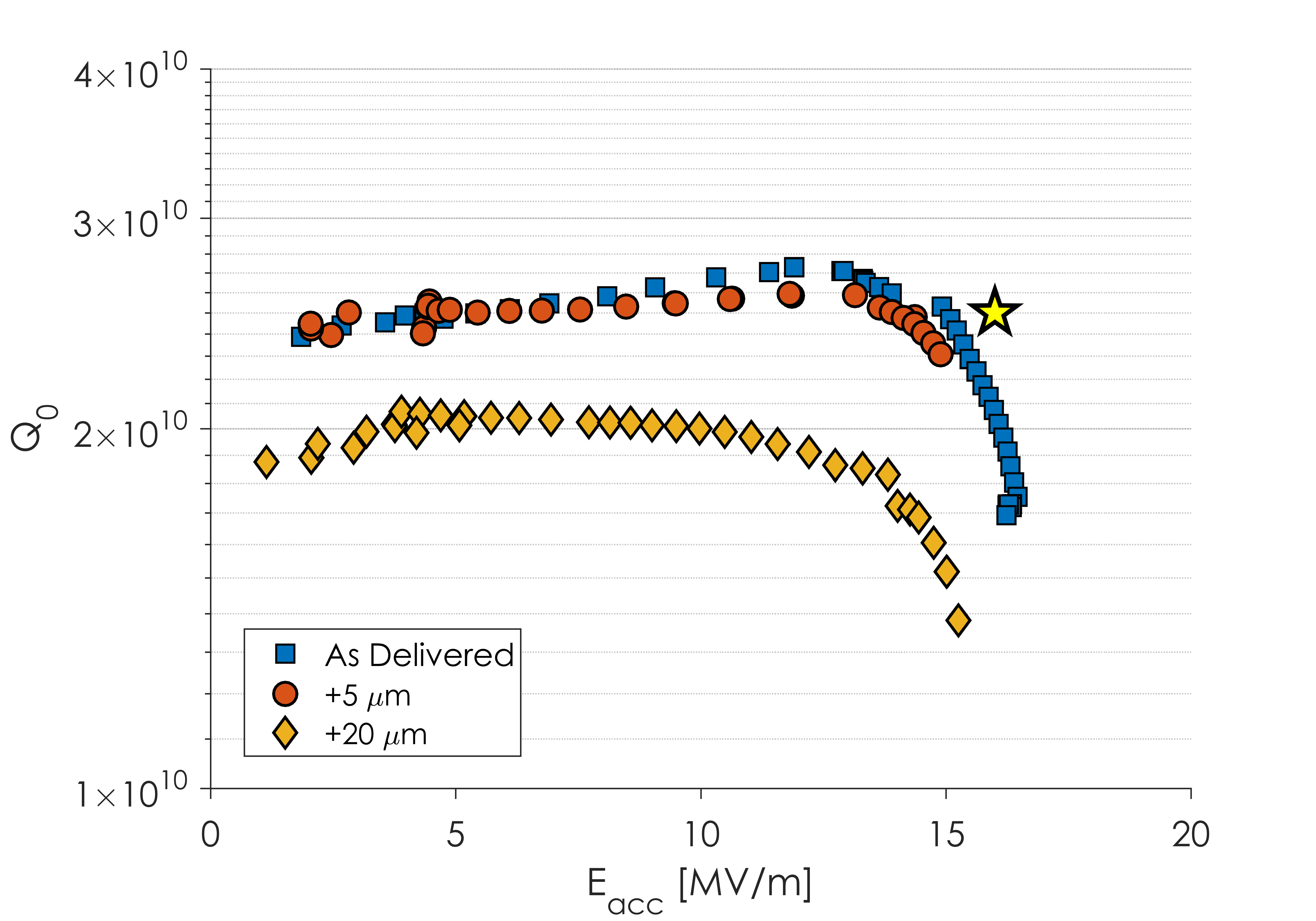 Q slope and quench unchanged after 20 more micron removal
25
2017 TTC Workshop
Vendor A Path Forward
We are currently working with Vendor A to improve cavity fabrication methods
Specific care is being taken to ensure that foreign media is not introduced during fabrication
In parallel, 2 cavities with poor performance are being reset to “XFEL preparation” to check if performance is improved
26
2017 TTC Workshop
Outline
Introduction to LCLS-II
Cavity Preparation Method
Transfer of N-Doping to Production
RF Results from First Cavities
Summary
27
2017 TTC Workshop
Summary
Nitrogen-doping has been successfully transferred to industry for production in LCLS-II
Due to flux expulsion limitation with material used, a recipe change was required mid-production
Vendor produced nitrogen-doped cavities show similar RBCS as cavities from the R&D phase
Vendor B now produces cavities with Q’s on the order of 3-4 x 1010
Vendor A produces cavities with good Q at low fields but with strong Q slope leading to an early quench at or below the gradient specification
This performance is independent of material used
Work is ongoing to improve performance of Vendor A cavities
28
2017 TTC Workshop
Questions or Comments?
29
2017 TTC Workshop